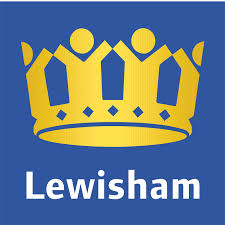 Regeneration of Beckenham Place Park
27 April 2016

Alexandra Czamara, Andrew Dunne, Carl Pierce, Alexis Sturgis
Social Value
Park budgets are frequently facing budgetary cuts in the United Kingdom
Poor quality 
Minimal amenities
Investment in the park will add social value by:
Engaging community members in new amenities
Increasing volunteer efforts
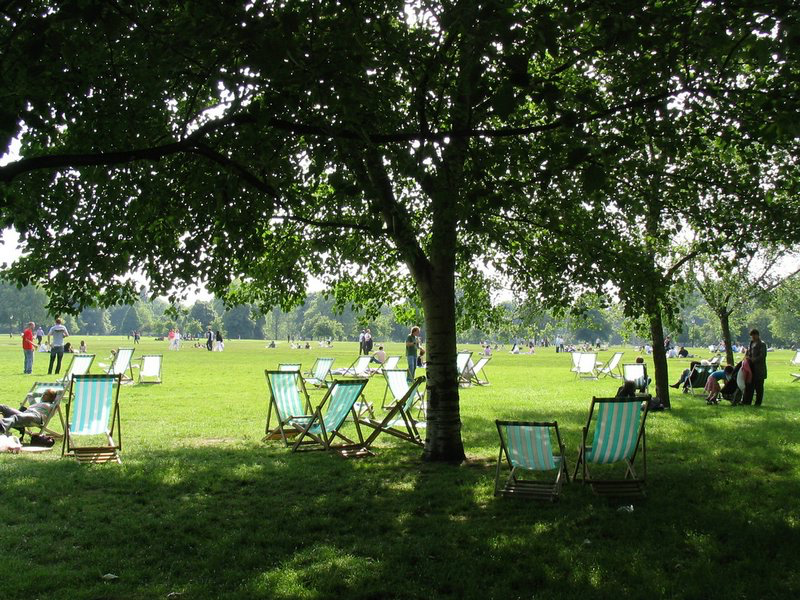 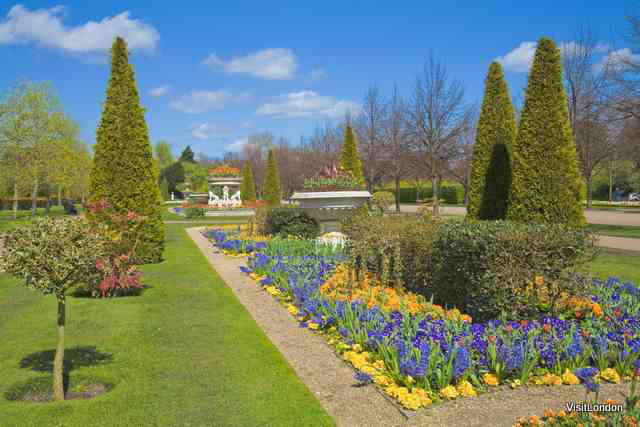 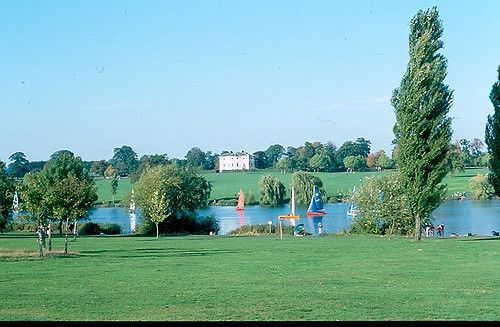 2
Beckenham Place Park
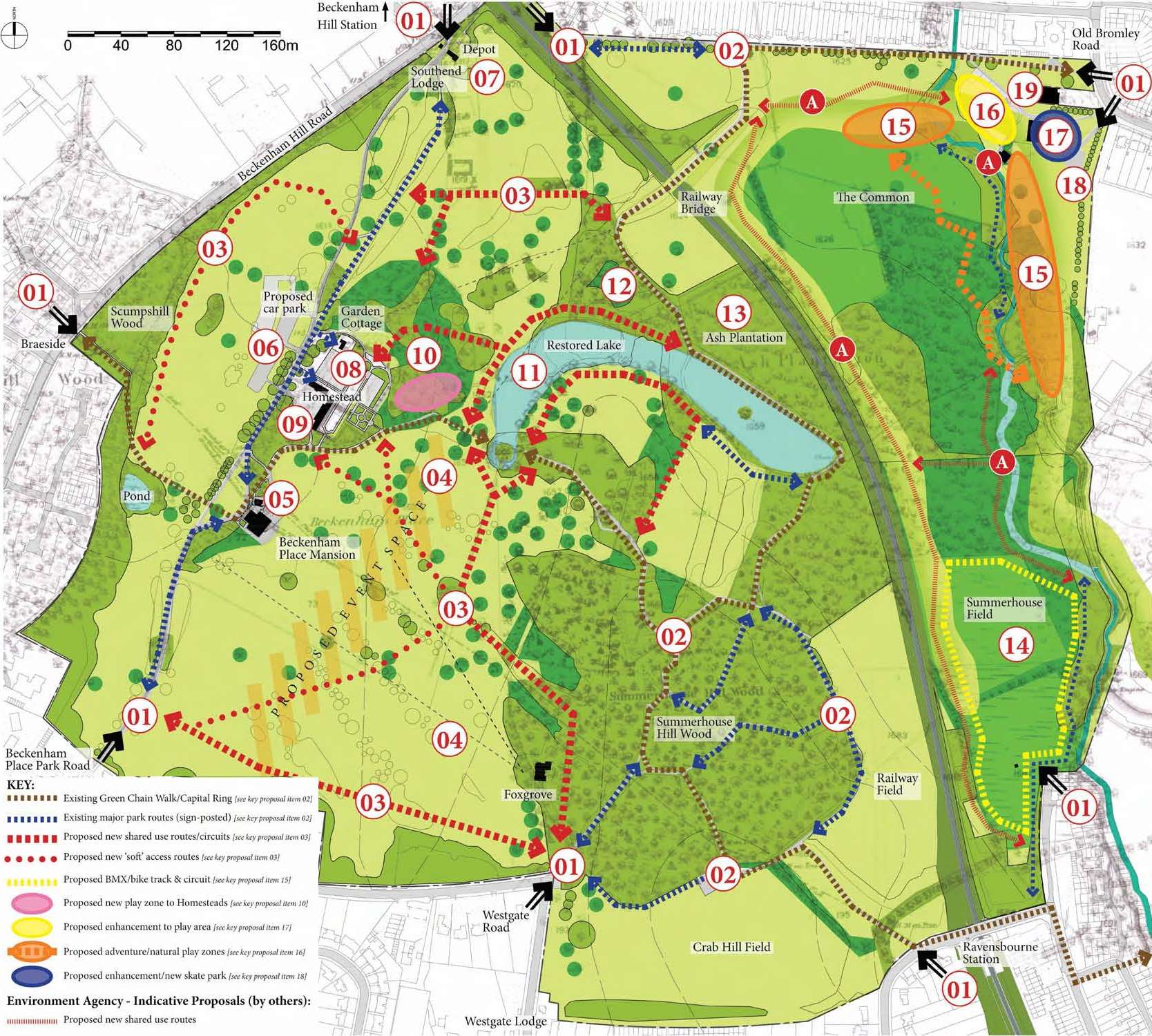 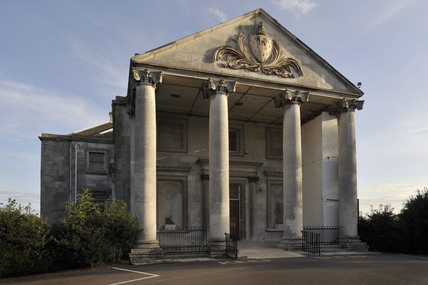 3
Project Goal
Our goal was to propose a strategy for the Lewisham Council to evaluate how the public values Beckenham Place Park, with particular consideration to the issues of social value and volunteerism.
4
Content
Background
Objectives
Methodology
Results
Recommendations
5
I. Background
We can measure social value quantitatively and qualitatively
Social audit and accounting
Social return on investment (SROI)
Harnessing volunteer efforts
Involvement with the community
Sense of ownership
6
II. Objectives
Established and implemented a method for assessing Beckenham Place Park’s evolving social value.
	Surveys Observational Study
Identified beneficial practices for harnessing     volunteerism in parks.
	 Interviews
Justified short-term and continual investment in the park by highlighting the park’s value for the community. 
	 Situational Analysis
7
III. Methodology
Surveys
261 Survey responses
12 Consultation events
Observational study 
Observe park activity
Record visitor demographics
Interviews
Management
Field volunteers
Situational Analysis
Analyse Strengths, Weaknesses, Opportunities, Threats
Relate Beckenham Place Park to similar park regenerations
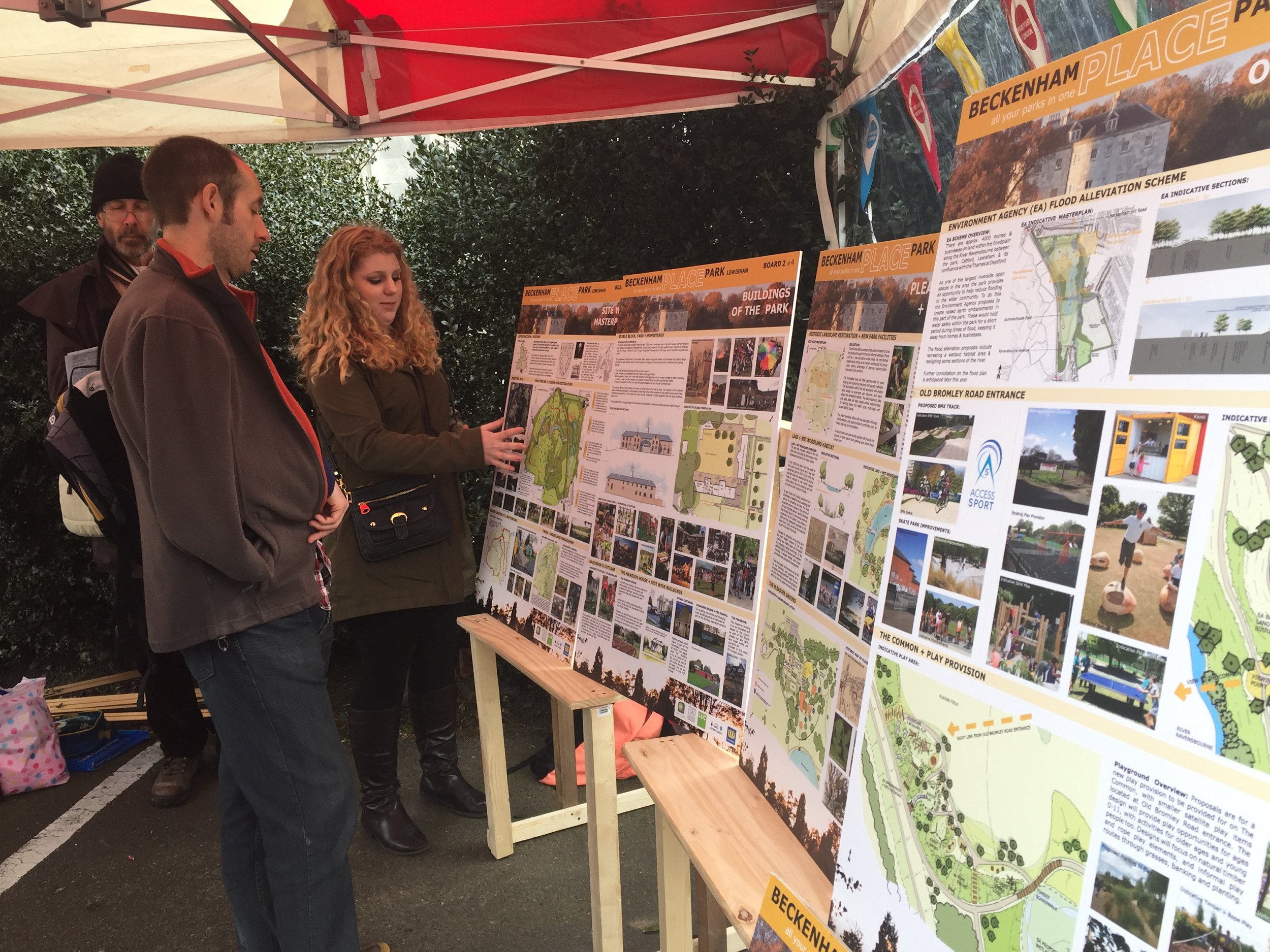 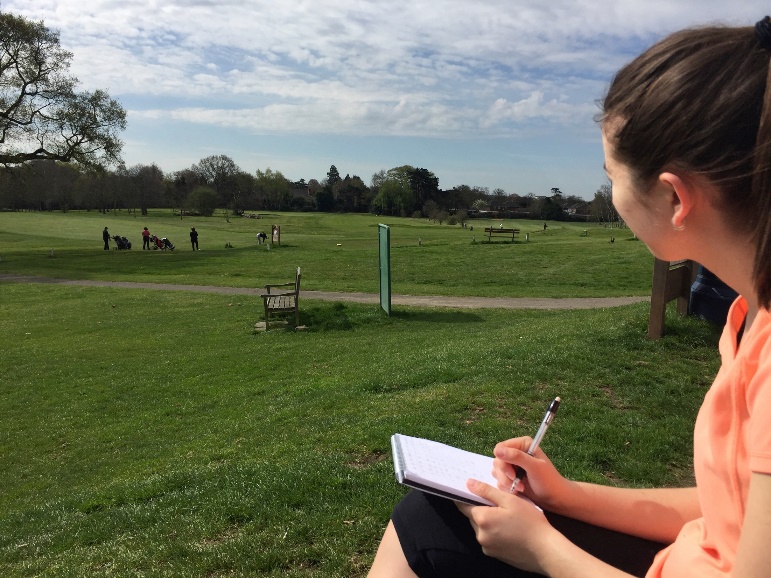 8
IV. Condition of Beckenham Place Park
246 respondents
9
IV. Park Visitation of Beckenham Place Park
254 respondents
10
IV. Frequency of Visits to the Park 
Based on Age of Visitor
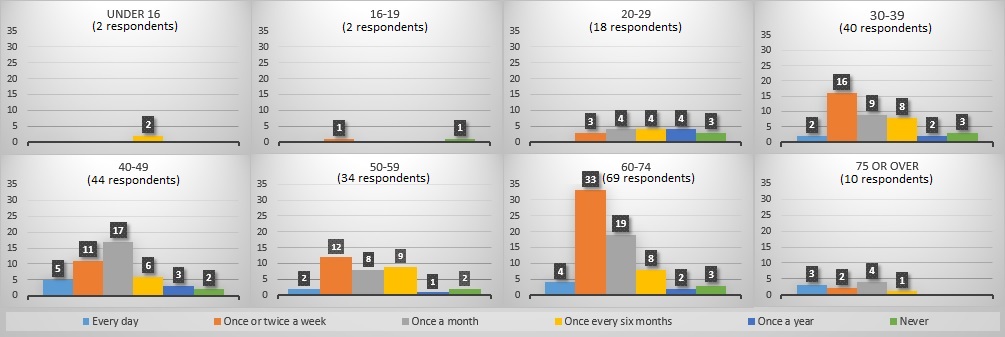 11
IV. Frequency of Visits to the Park 
Based on the Perceived Quality of the Park
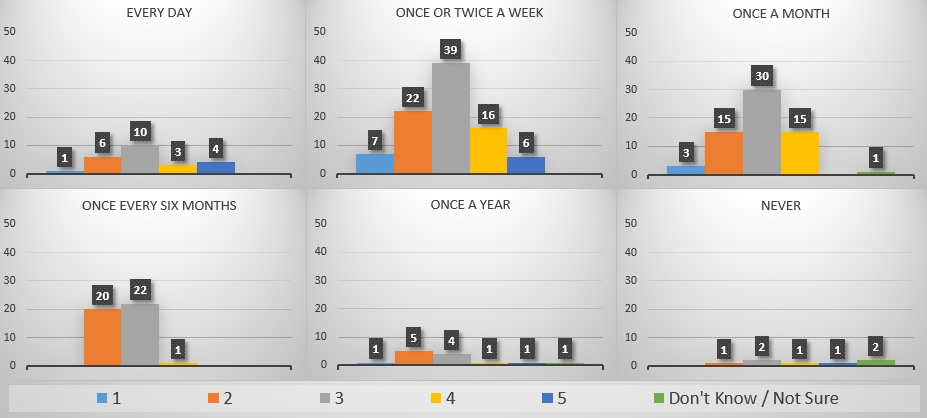 12
13
IV. Interest in the park post-regeneration
243 respondents
14
15
IV. Observation Results
16
IV. Observation Results
507 observed visitors on the weekend
320 observed visitors during the week
17
IV. Observation Results
18
IV. Harnessing Volunteerism
Three keywords found in interviews with Sydenham Garden volunteers:
Management
Ownership
Organization
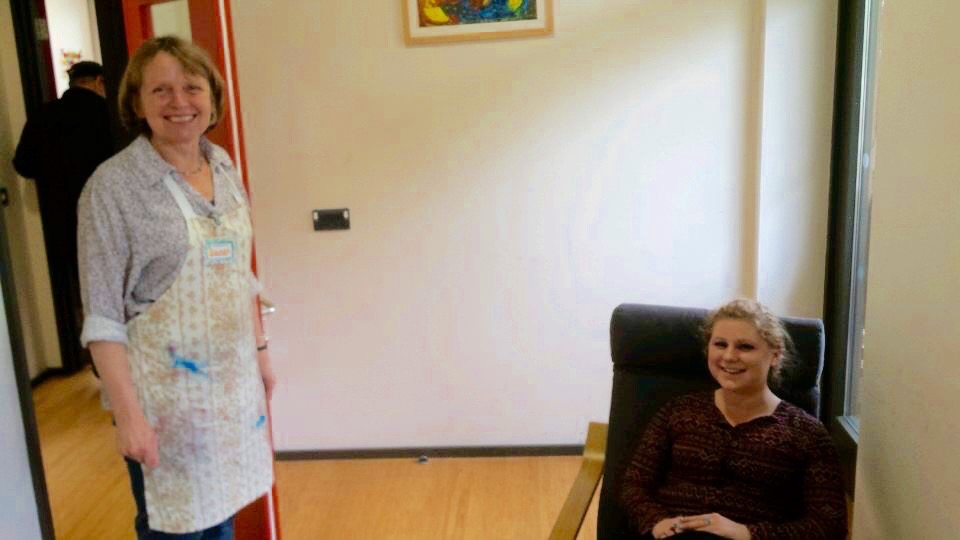 19
IV. Justifying Investment
20
V. Recommendations
Enhancing design stage III
Highlight access and signage in the park
Recruit local organizations for small scale events
Allot an area for a driving range (Foxgrove)
Create play areas at both locations (Old Bromley Road and Homesteads)
Renovate paths to accommodate walkers and cyclers
21
V. Recommendations
Harnessing volunteer efforts
Hire a qualified coordinator to manage volunteer work.
Create a mission statement.
Determine a method to acknowledge volunteer work continuously.
Develop a schedule for available volunteer work
22
V. Recommendations
Justifying funding for the park 
Advertise the improved park post-regeneration
Communicate with stakeholders the social and economic value of the regeneration.
23
Acknowledgements
We would like to thank: 
	Alison Taylor
	Laura Harper
	Professor Joel J. Brattin
	Professor Lauren Mathews
	Professor Dominic Golding
	Professor Sarah Crowne
	The Lewisham Council
24
25
Events in Beckenham Place Park
26
Play Provisions
27
Reason for visitation based on perceived condition
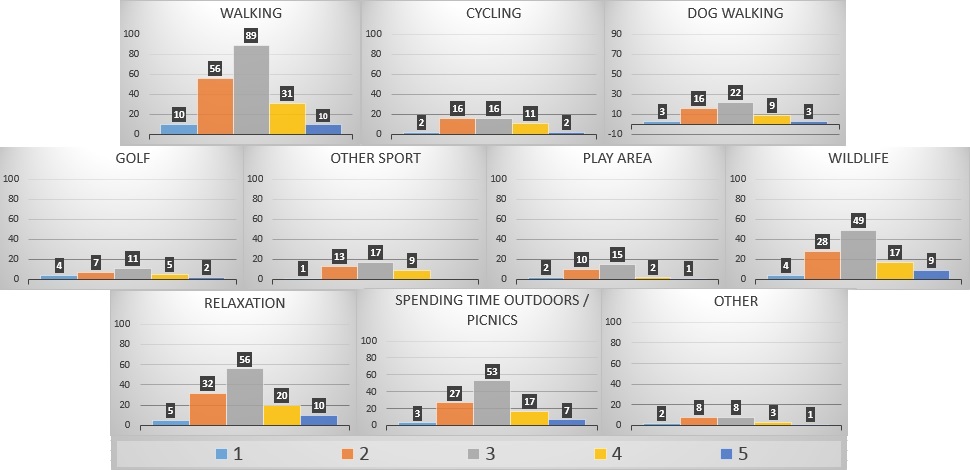 28
29
30
Park Visitation based on Gender
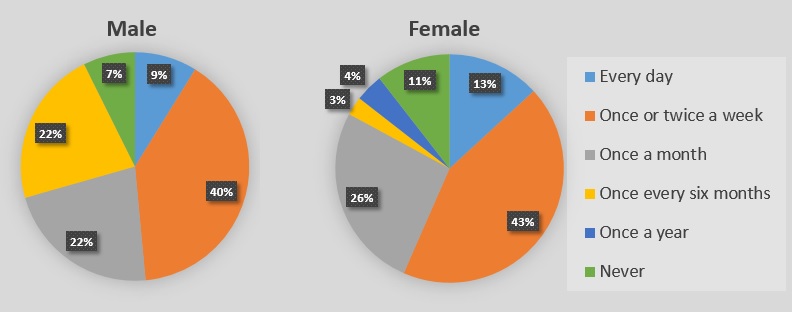 31
Desired Events based on Age
32
Observation of Park Demographics
33
Observation of Park Demographics
34
Likelihood to Volunteer Based on Age
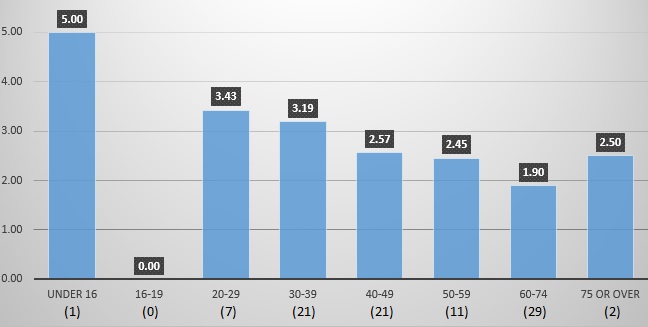 35
Standard Deviation of Volunteer Options based on Age
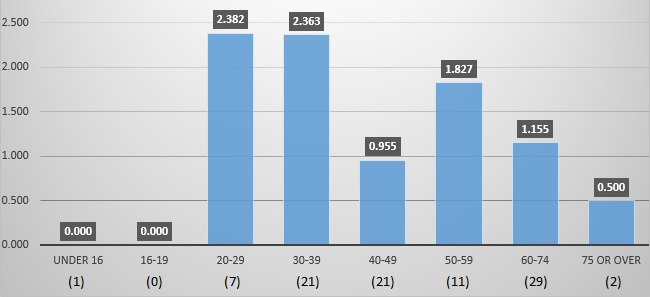 36
Not Interested in Volunteering based on Age
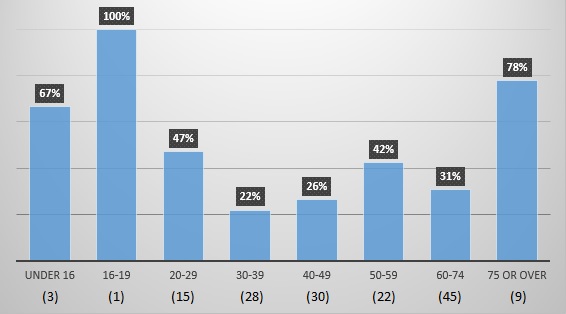 37